PNRR e riforma della sanità territoriale:quali prospettive?
Convegno nazionale COSMED – Roma 21 aprile 2023
Laura Stabile
Case della Comunità

PNRR
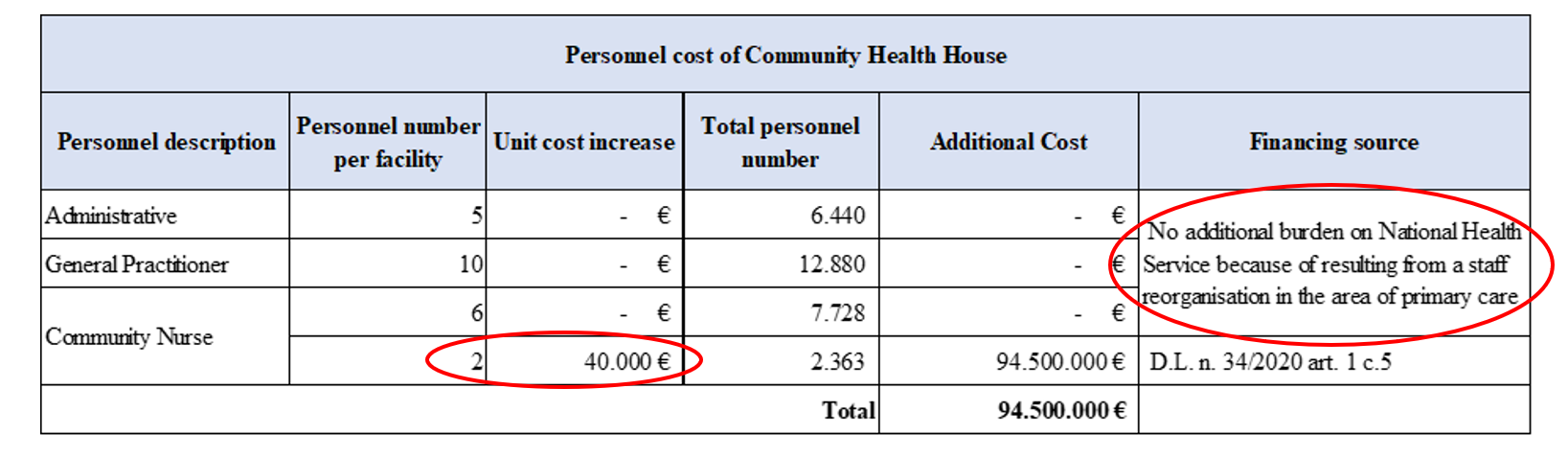 Per ogni Casa della Comunità è prevista l’assunzione di soli due infermieri
DM 77/2022
7-11 Infermieri di Famiglia o Comunità (compreso il Coordinatore) 
1 assistente sociale 
5-8 unita' di Personale di Supporto (Sociosanitario, Amministrativo)
Assistenza domiciliare

PNRR
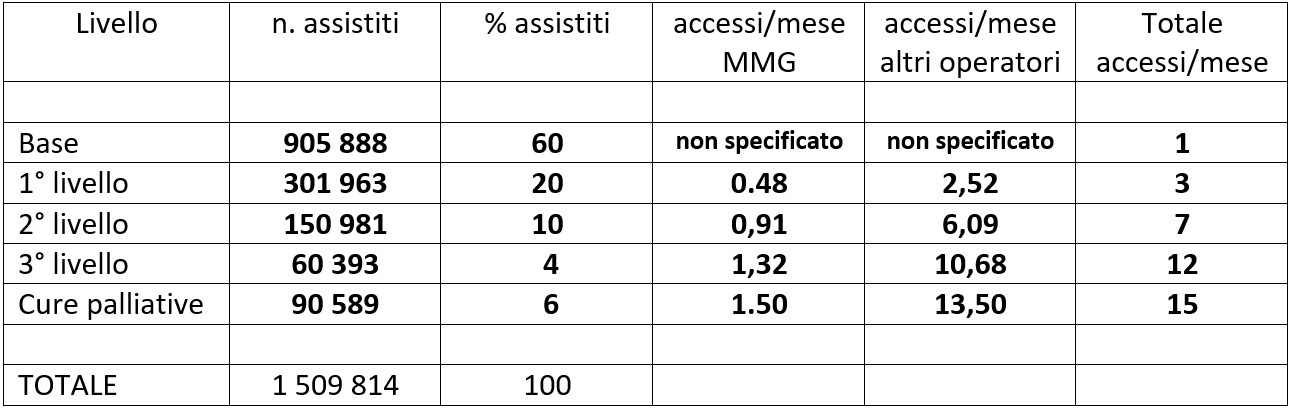 Per il 60% degli assistiti una sola visita al mese
Per un altro 20% una visita del medico ogni 2 mesi e dell’infermiere ogni 12 giorni
Centrali operative territoriali

PNRR
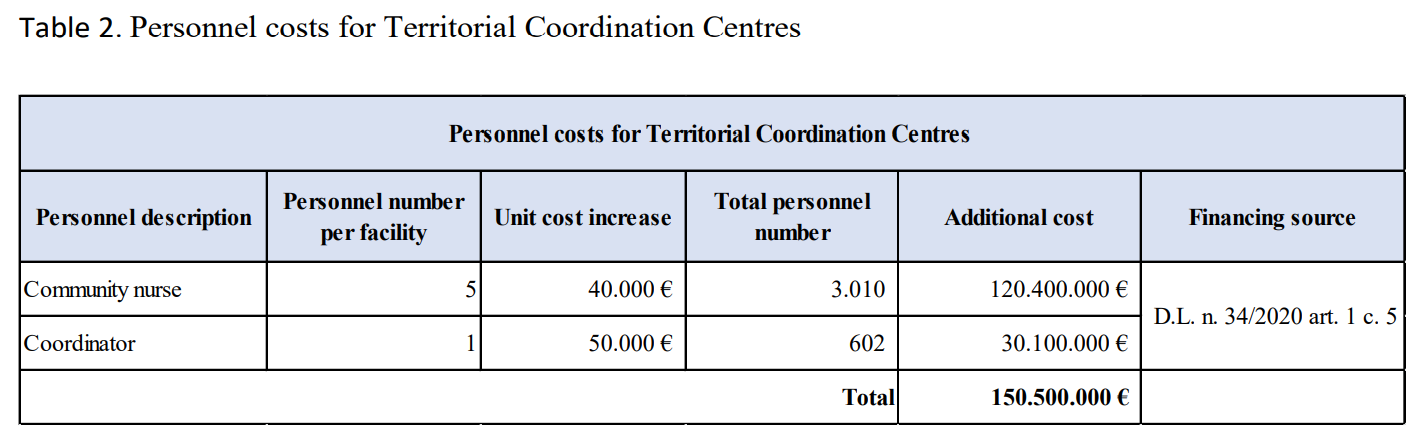 Per ogni Centrale Operativa Territoriale sono previsti 5 infermieri e 1 Coordinatore
DM 77/2022
1 Coordinatore Infermieristico
3-5 Infermieri 
1-2 unità di Personale di supporto
Ospedali di Comunità

PNRR
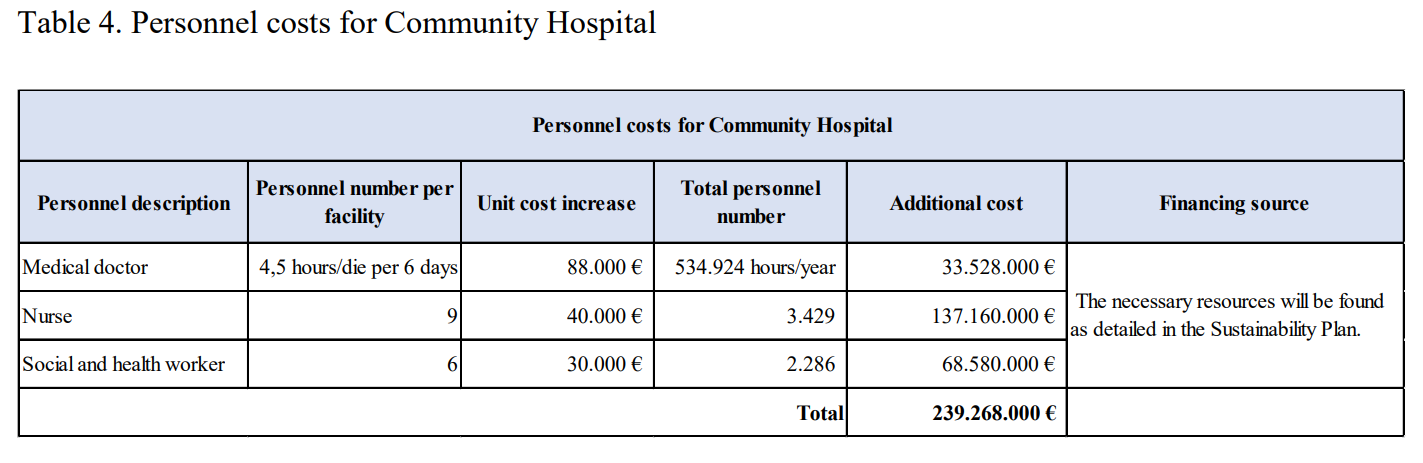 Nell’Ospedale di Comunità il medico sarà presente solo 4 ore e ½ al giorno6 giorni su 7
Sono previste risorse nuove per il personale, ma dove si andranno a prendere?
«Sustainability Plan»
PNRR 
«Sustainability Plan»
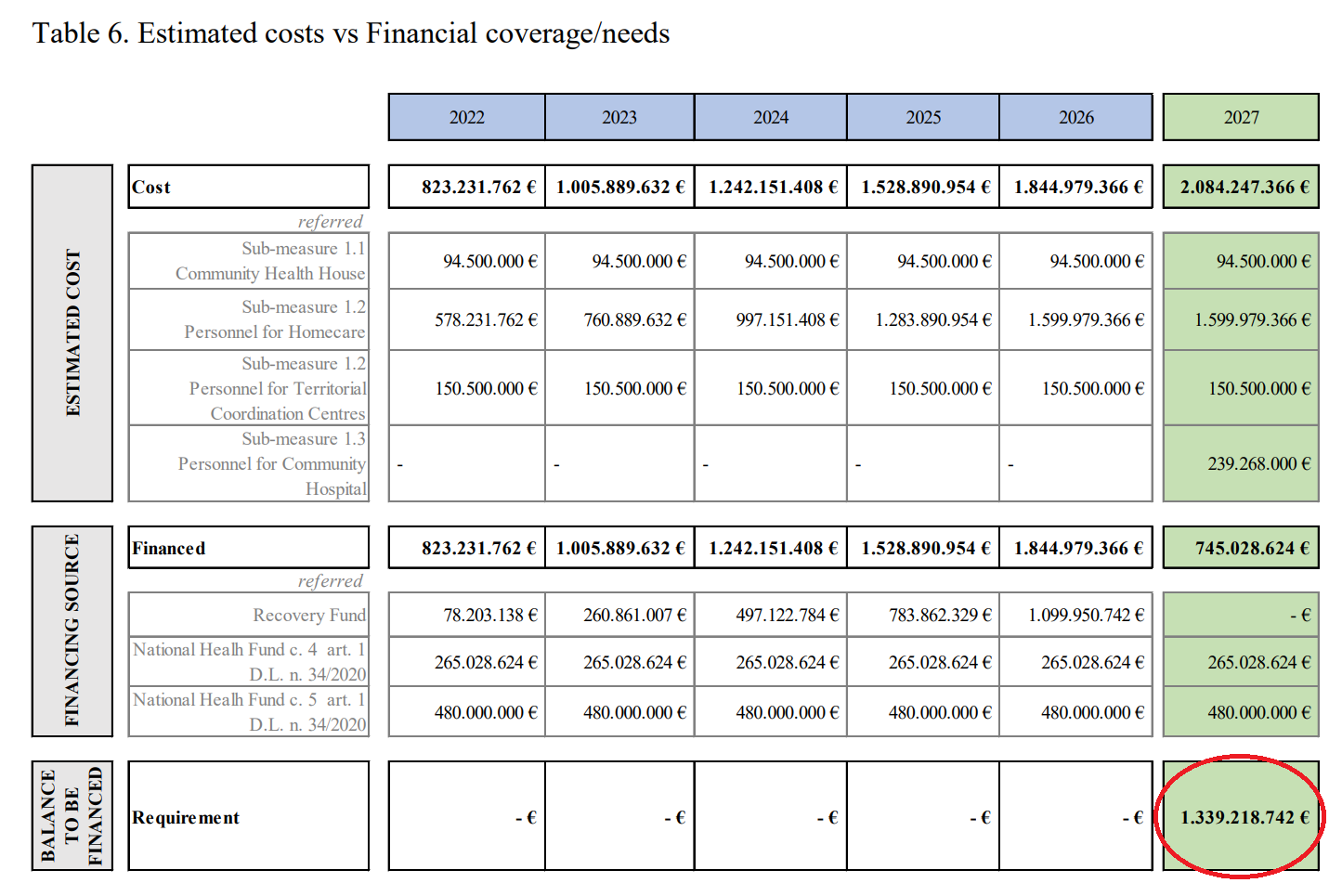 Per il personale degli Ospedali di Comunità 
non è previsto alcun finanziamento fino al 2026
PNRR 
«Sustainability Plan»
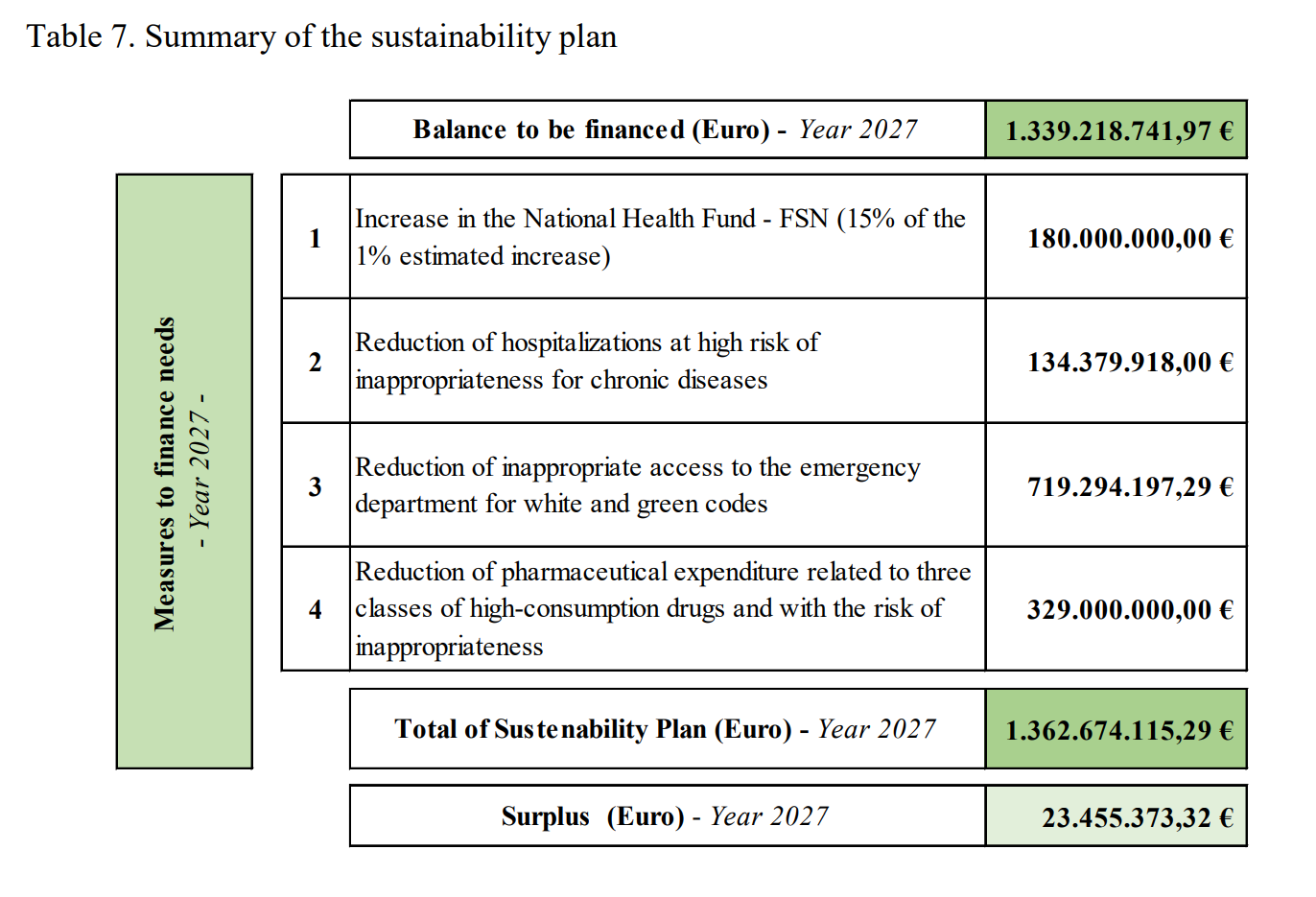 Dal 2027 si prevede di recuperare risorse per il personale
con la riduzione dei ricoveri e degli accessi in Pronto Soccorso
PNRR e riforma della sanità territoriale:quali prospettive?
Grazie per l’attenzione!
Convegno nazionale COSMED – Roma 21 aprile 2023
Laura Stabile